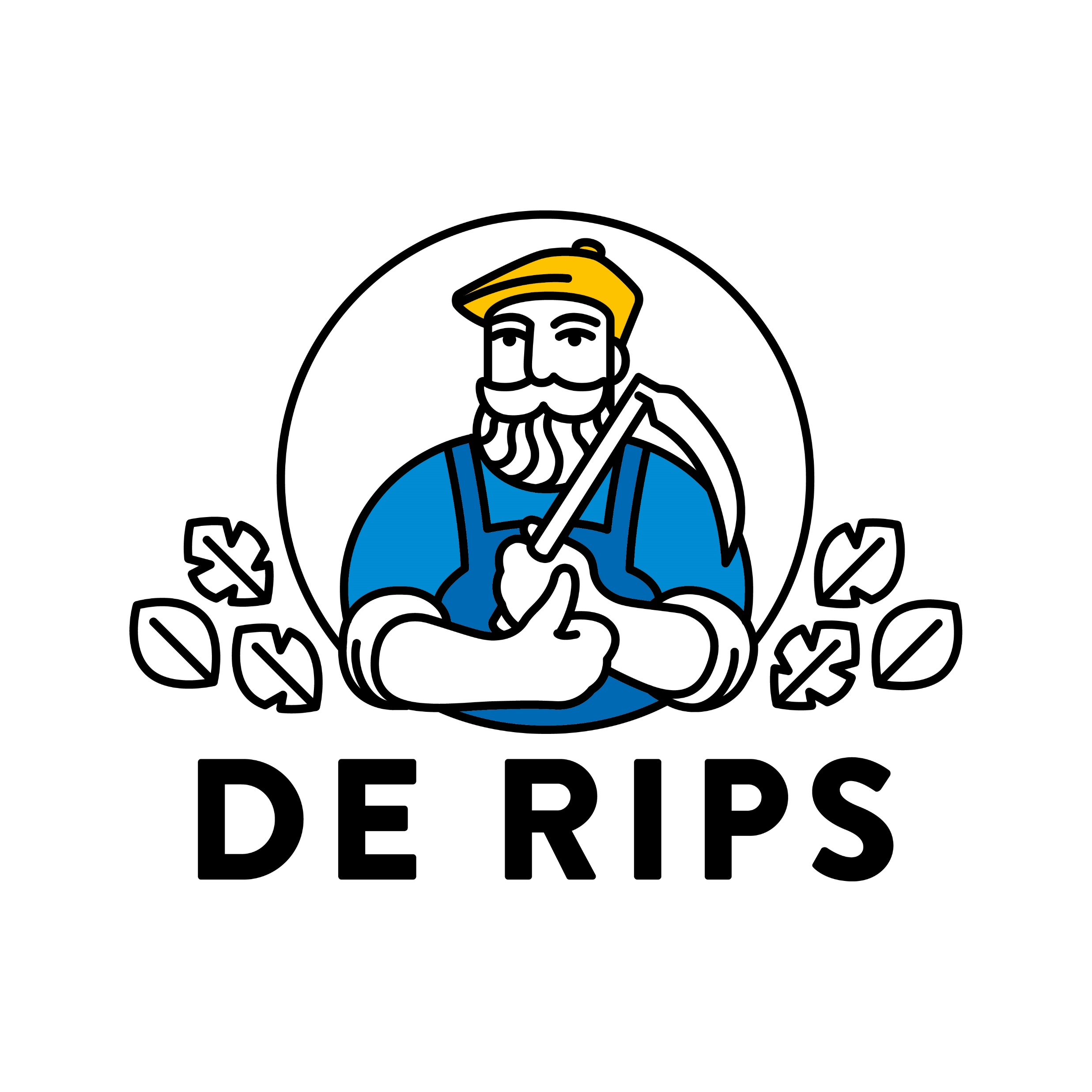 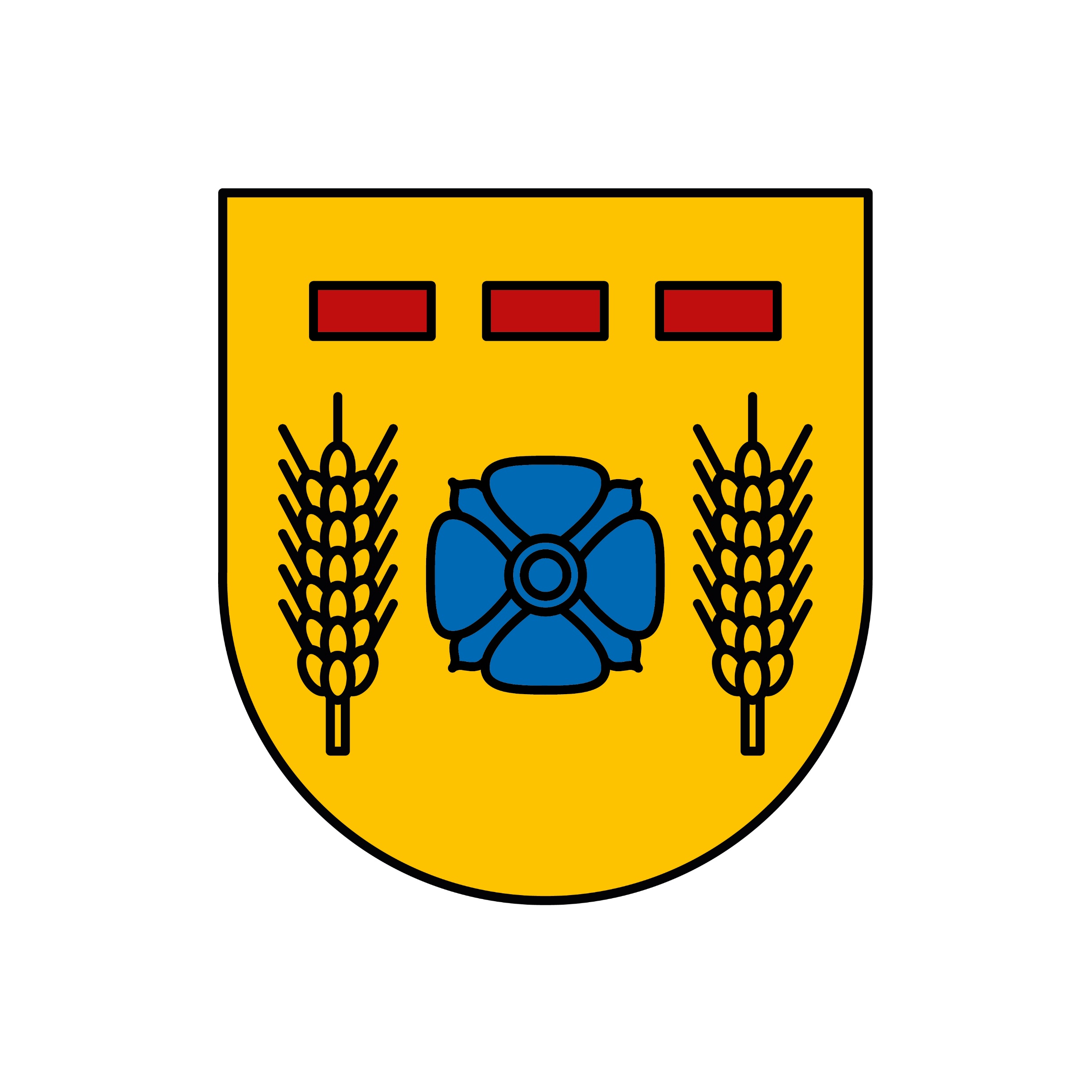 Openbare vergadering
3-6-2019
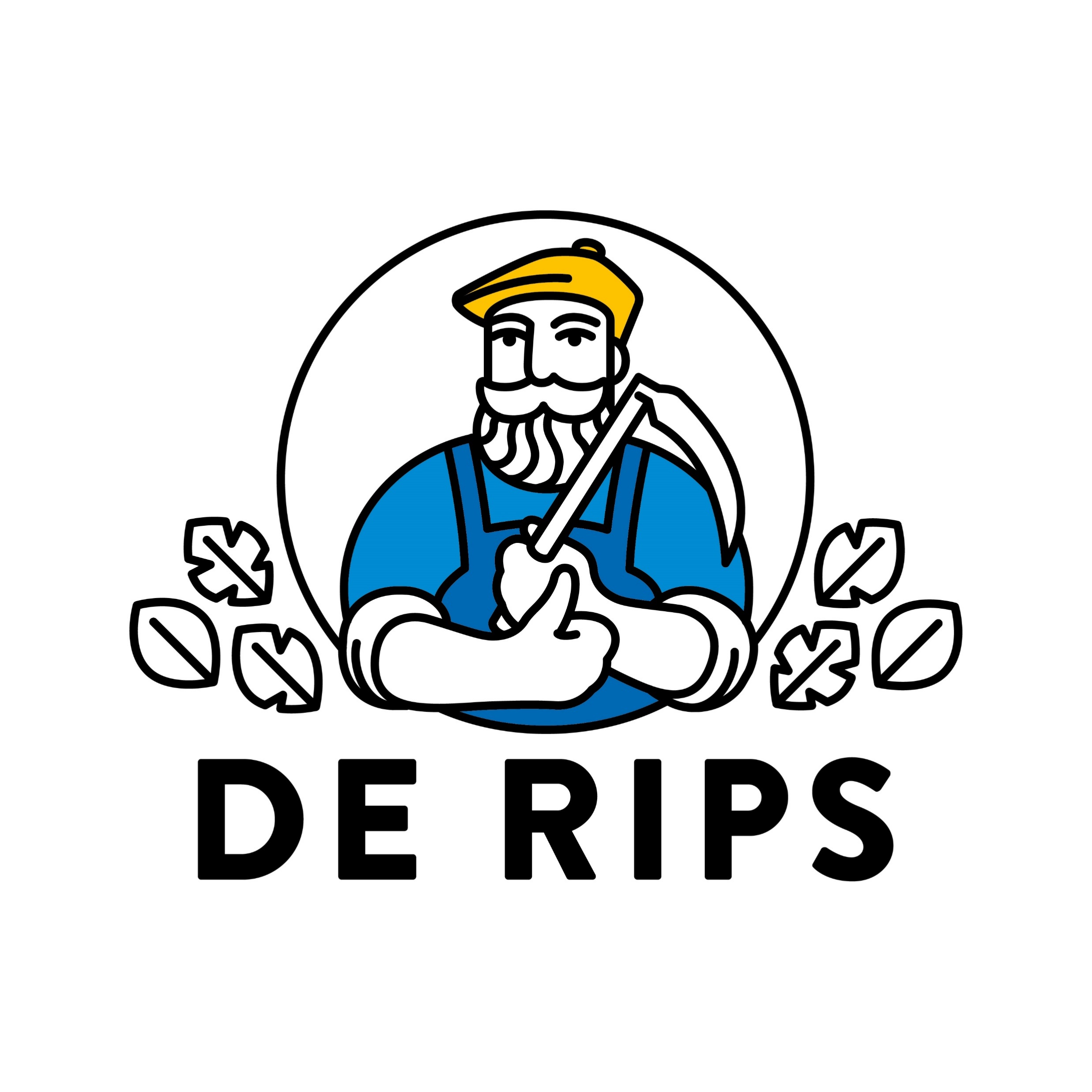 Recente Projecten
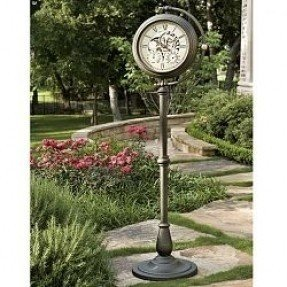 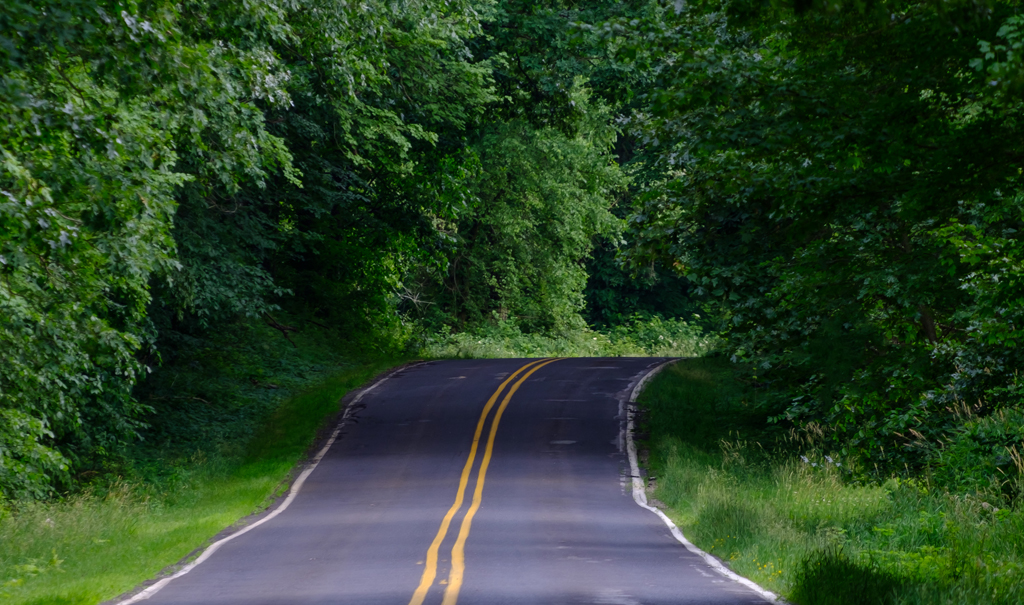 Verfraaiing kloktuin
Peeldijk/ Quayweg
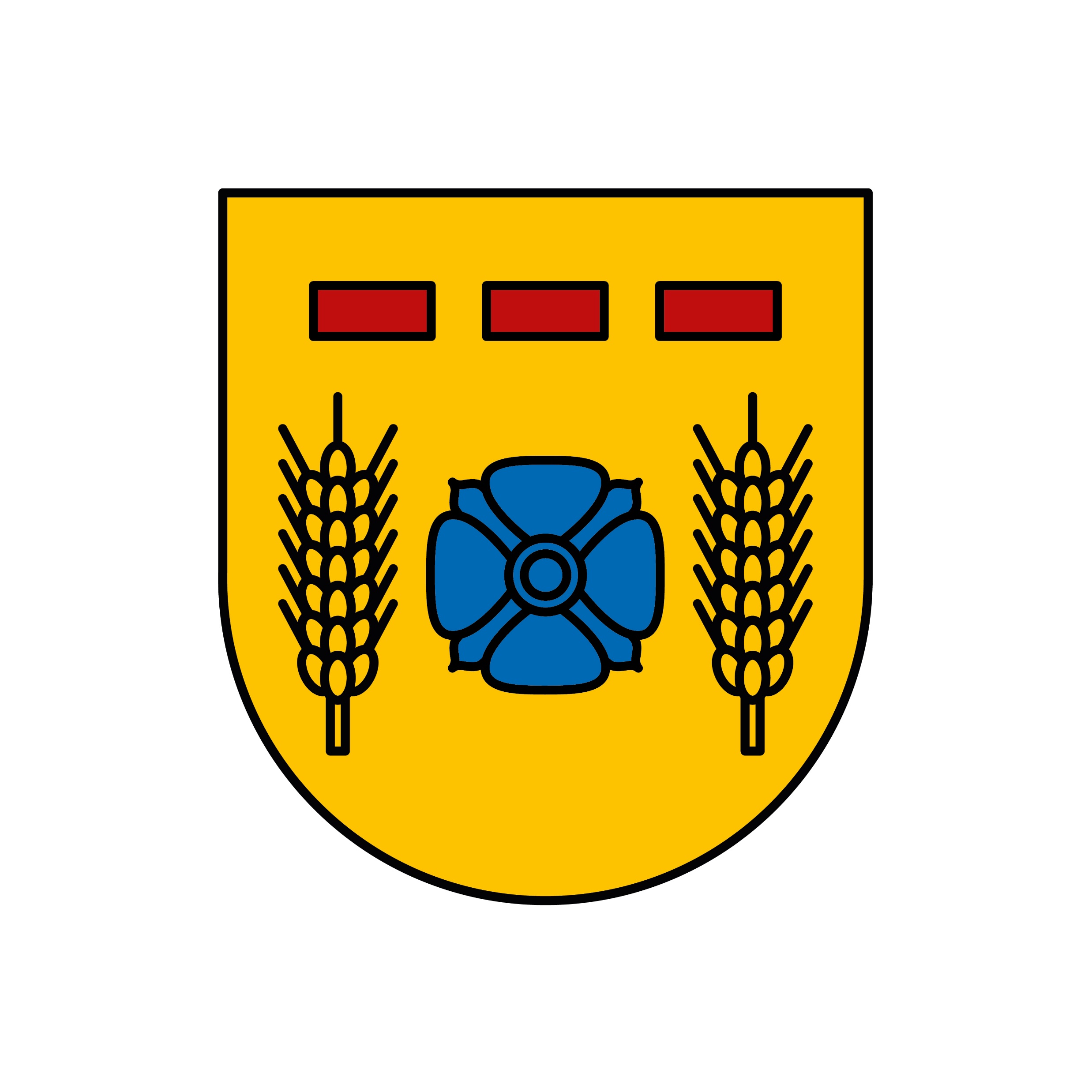 Communicatie Commissie
Doelstelling communicatie commissie
Informeren over de sociale activiteiten in de Rips.
Onderlinge verbindingen hebben hier baat bij.
Kan (nieuwe) inwoners stimuleren zich aan te sluiten bij een organisatie of vereniging.
Leefbaarheid van het dorp wordt behouden.
Doelgroep(en)
Alle inwoners van de rips (Onderscheid op leeftijd)
Ouderen


Middelbare leeftijd


Jongeren
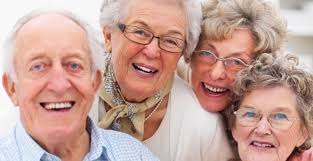 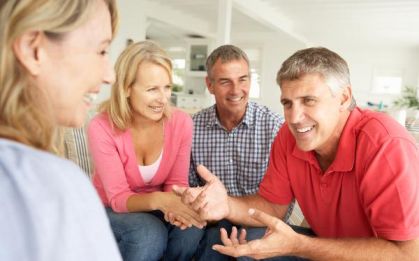 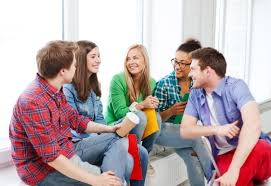 Diverse middelen
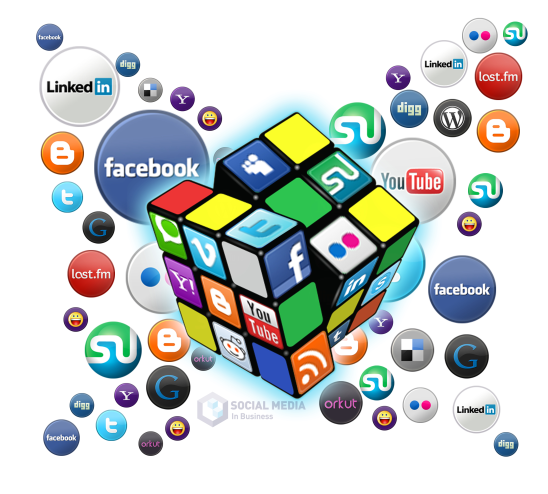 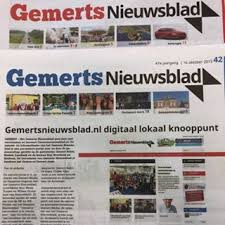 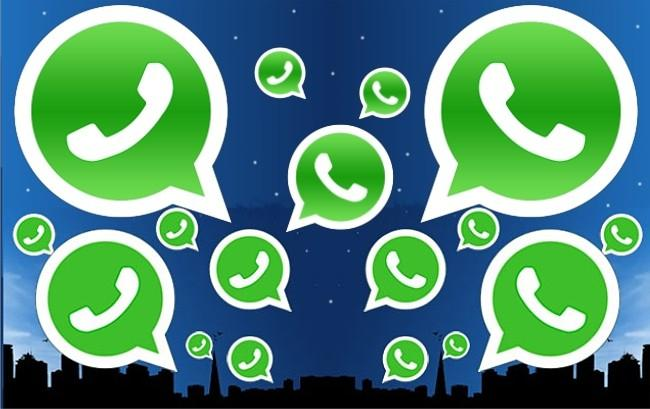 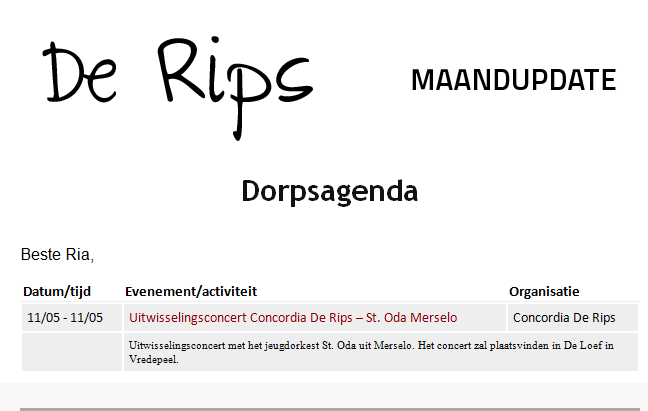 Vele handen maken licht werk!
Coördinator
Tekstschrijvers/fotografen
Beheerders Social Media
Contactpersoon maatschappelijke organisaties en verenigingen
Beheerder website
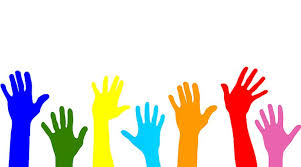 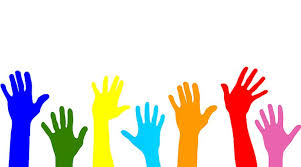 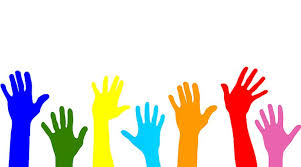 Wil jij ook helpen?
redactie@derips.nl
Meld je aan voor de communicatiecommissie
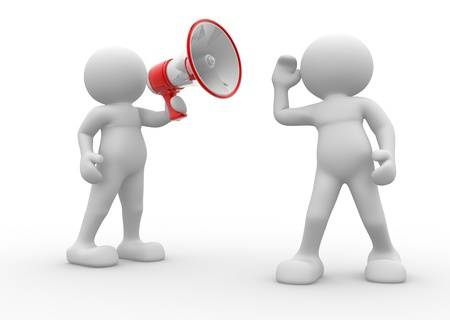 DE RIPS
100
Algemeen Plan + Commissies + Begroting per deel activiteit (haalbaarheid) + finan. plan
Ideeen avond
Jeugd
Ideeen Avond
2018
Q1
2019
Q2
Q3
Q4
Q4
2020
Detail uitwerking activiteiten + financieel draagvlak veilig stellen
Plan
Q4
Q3
Q2
Q1
2018-2021
~3 Jaren Plan
2021
Uitvoering Jubileum jaar activiteiten
Q1
Q2
Q3
Q4
Einde
Activiteiten Q1 2019:
Werkgroep leden werving tijdens de carnavals optocht



Gesprek met Rabobank Peelnoord m.b.t. financierings mogelijkheden voor het 100 jarig jubileum:

Coöperatie fonds: Rabobank geeft aan dat alleen vernieuwende, blijvende, duurzaamheid ondersteunende initiatieven in aanmerking kunnen komen. Een feestavond komt bijvoorbeeld niet in aanmerking hiervoor.
   
Clubkas campagne


Ideeën-avond Jeugd op 12 April 2019
Uitkomst ideeën avond Jeugd  12 Apr 2019
11 deelnemers
Aftrap Jubileum jaar
Kennis Expo De Rips
JAN
Start
2021
MAR
APR
FEB
“Los in het Bos”
Bosfeest
Kermis
Kalender100 Jaar De Rips
AUG
JUL
JUN
MAY
De Rips Onderneemt
100ste Verjaardag 
De Rips
SEP
OKT
NOV
DEC
Einde
2021
**Jubileum versiering door het hele jaar heen **
Werkgroepen:
Vervolg stappen:
Invullen briefje dat je bij binnenkomst hebt gekregen 


Samenstellen werkgroepen
Gezamenlijke Werkgroepen avond plannen eind Augustus
 

Opstellen stuurgroep & werkgroep communicatie en organisatie structuur
Communicatie
Financiën
….
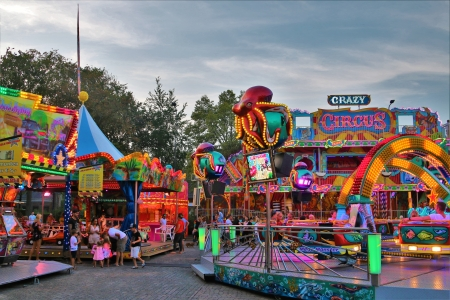 Kermis
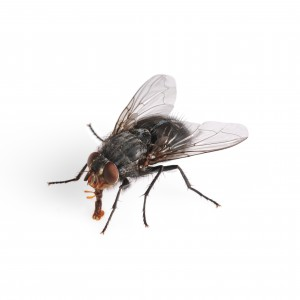 Bestrijdingvliegen
Bestuurswisseling
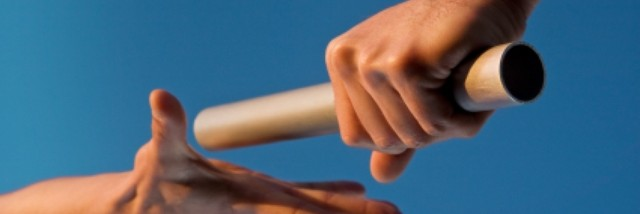 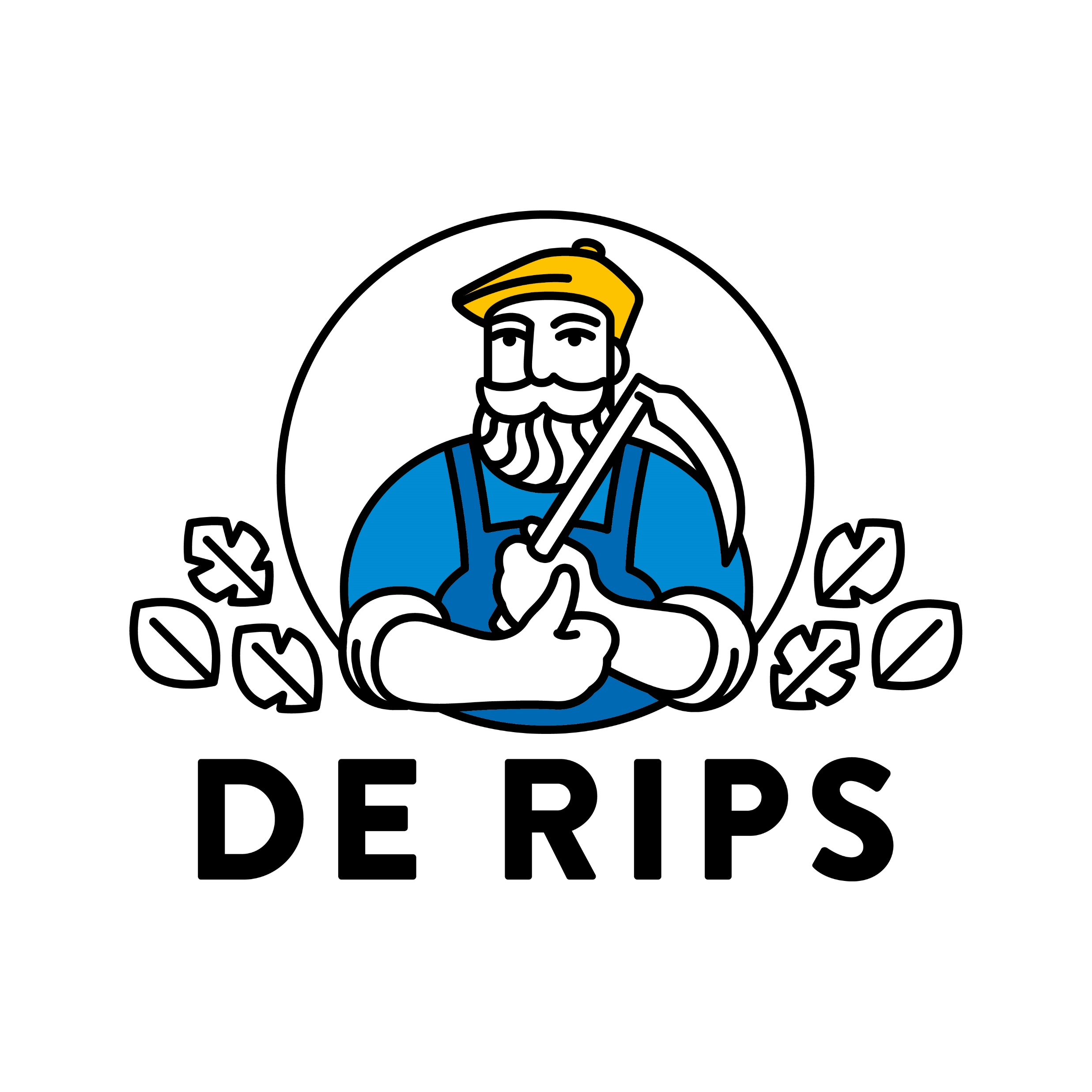 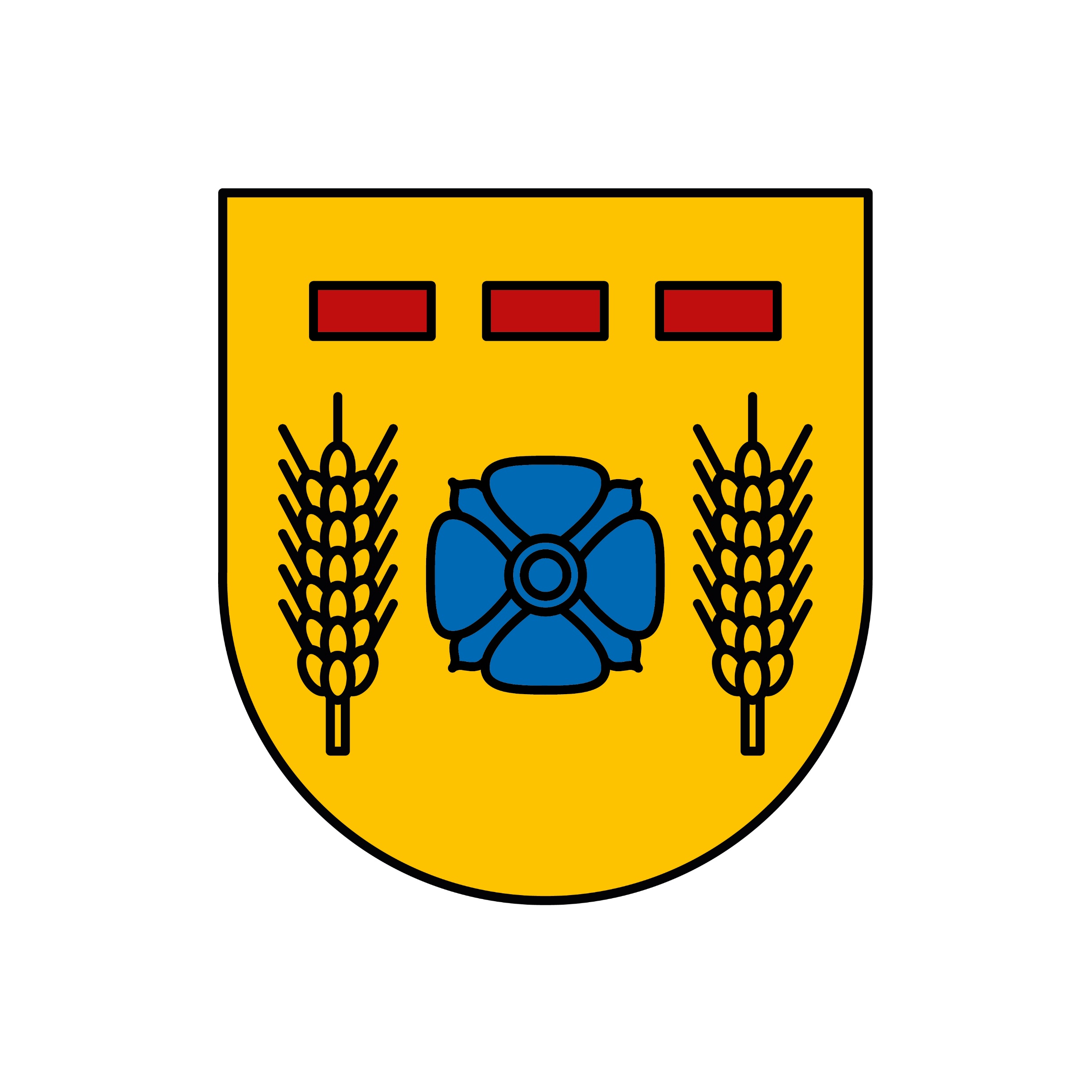 Pauze
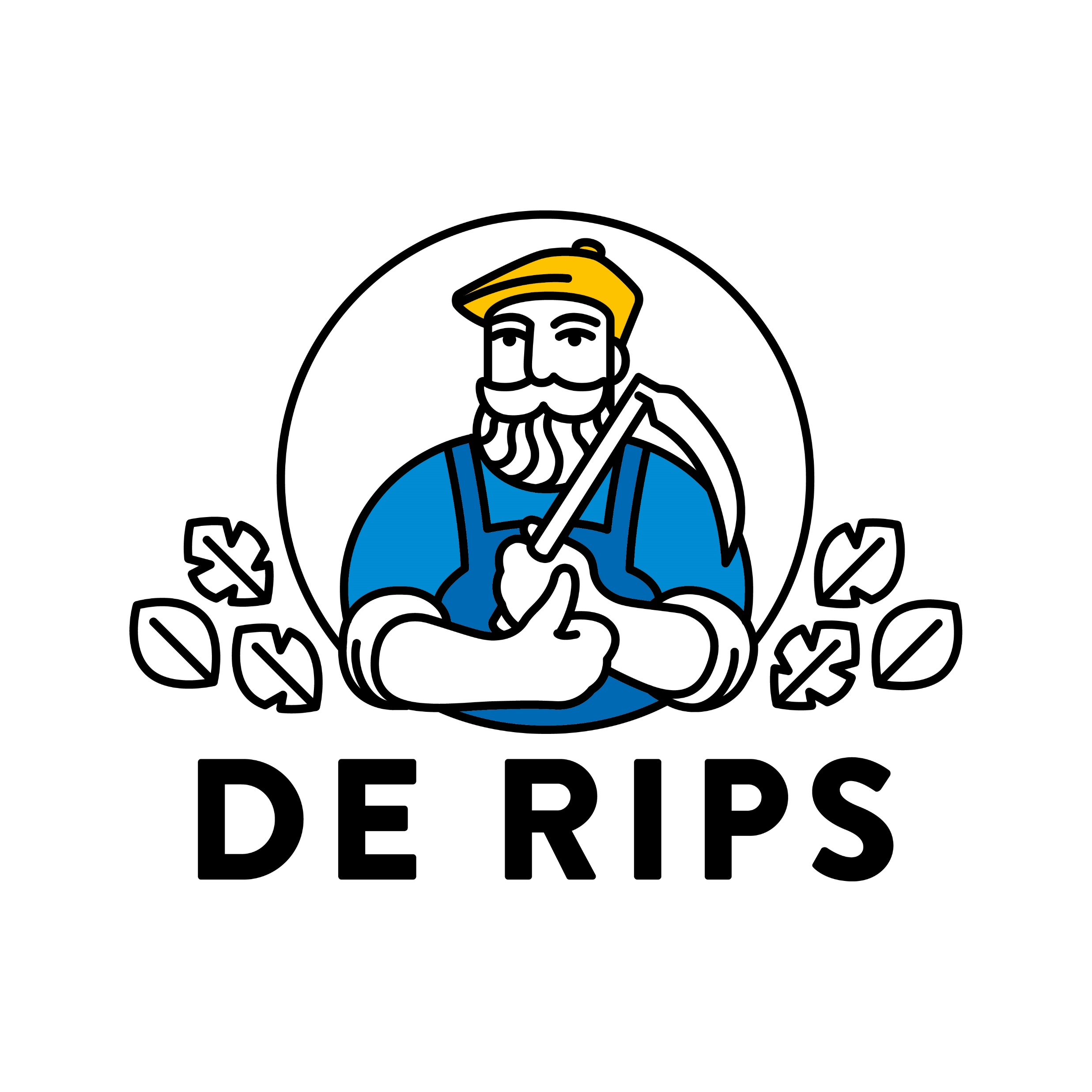 Wit-Gele Kruis
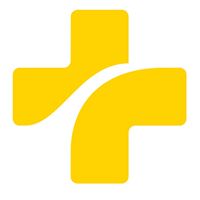 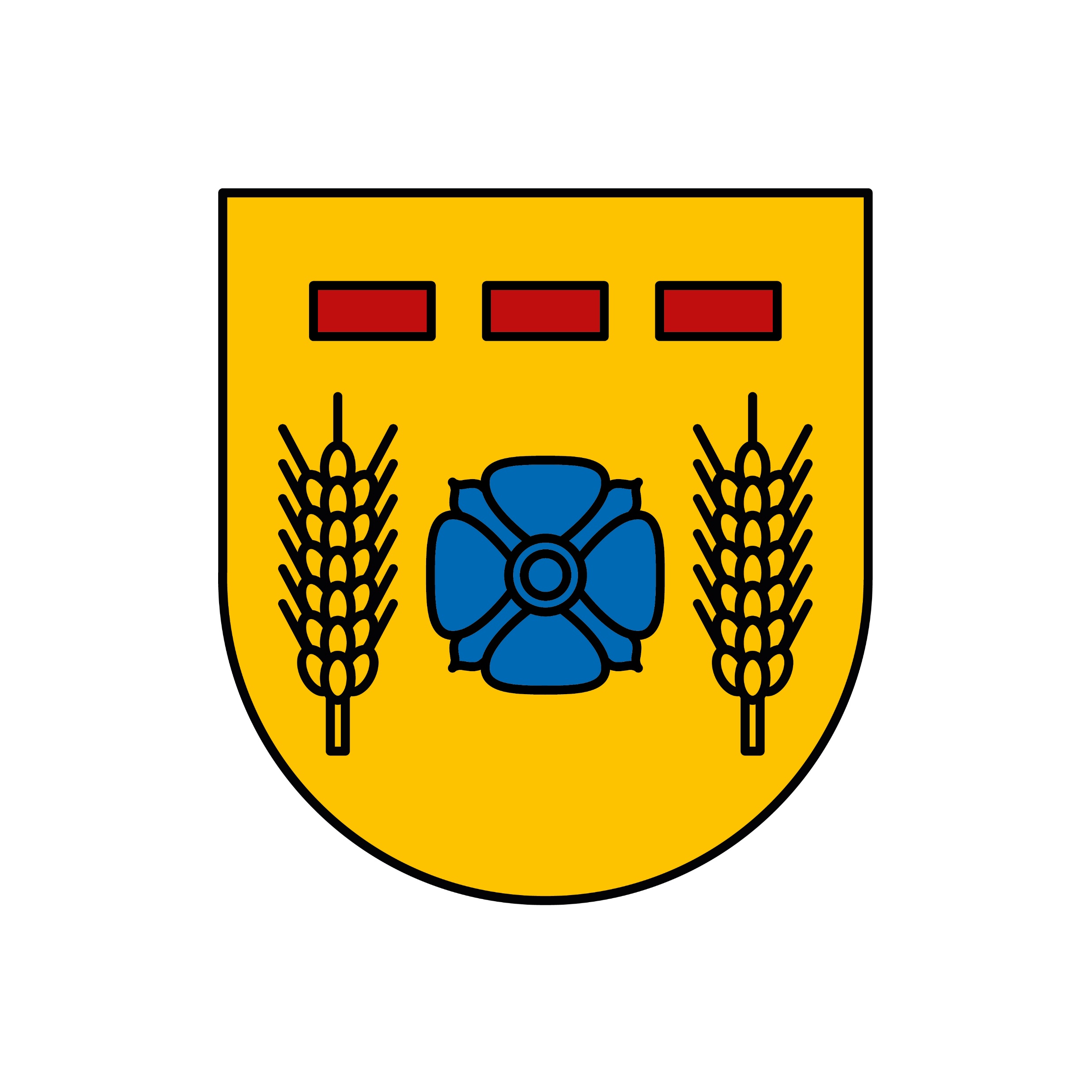 Huisartszorg in de Rips
Geen eigen huisarts
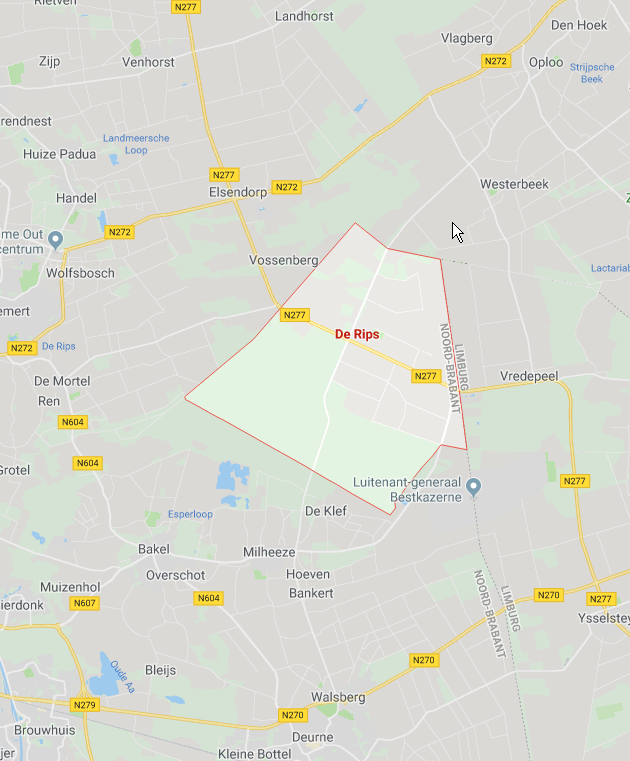 Huisarts praktijken
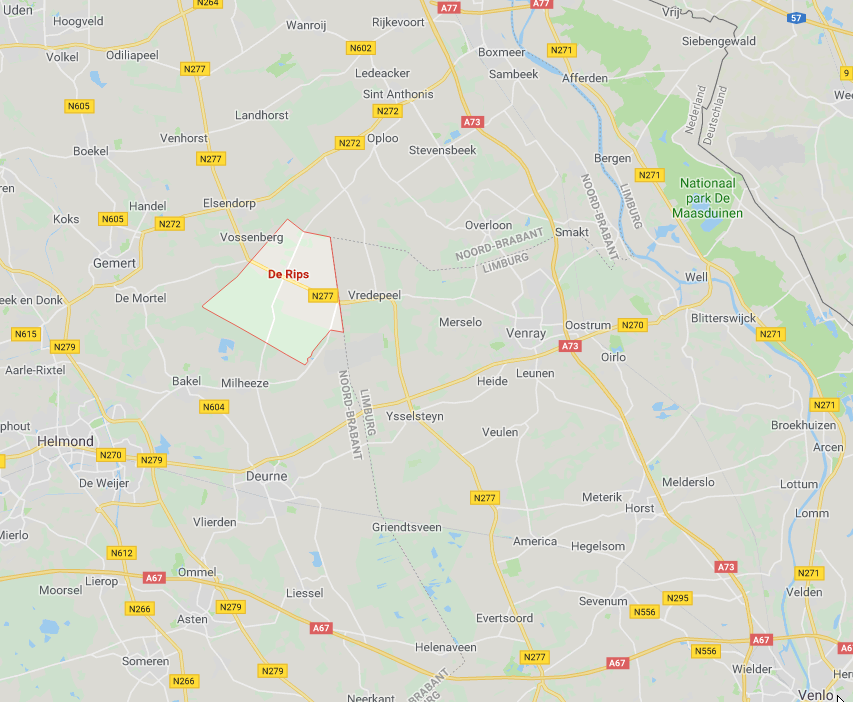 Nadeel
Verbetertraject
Onze vraag
Woningbouw in De Rips
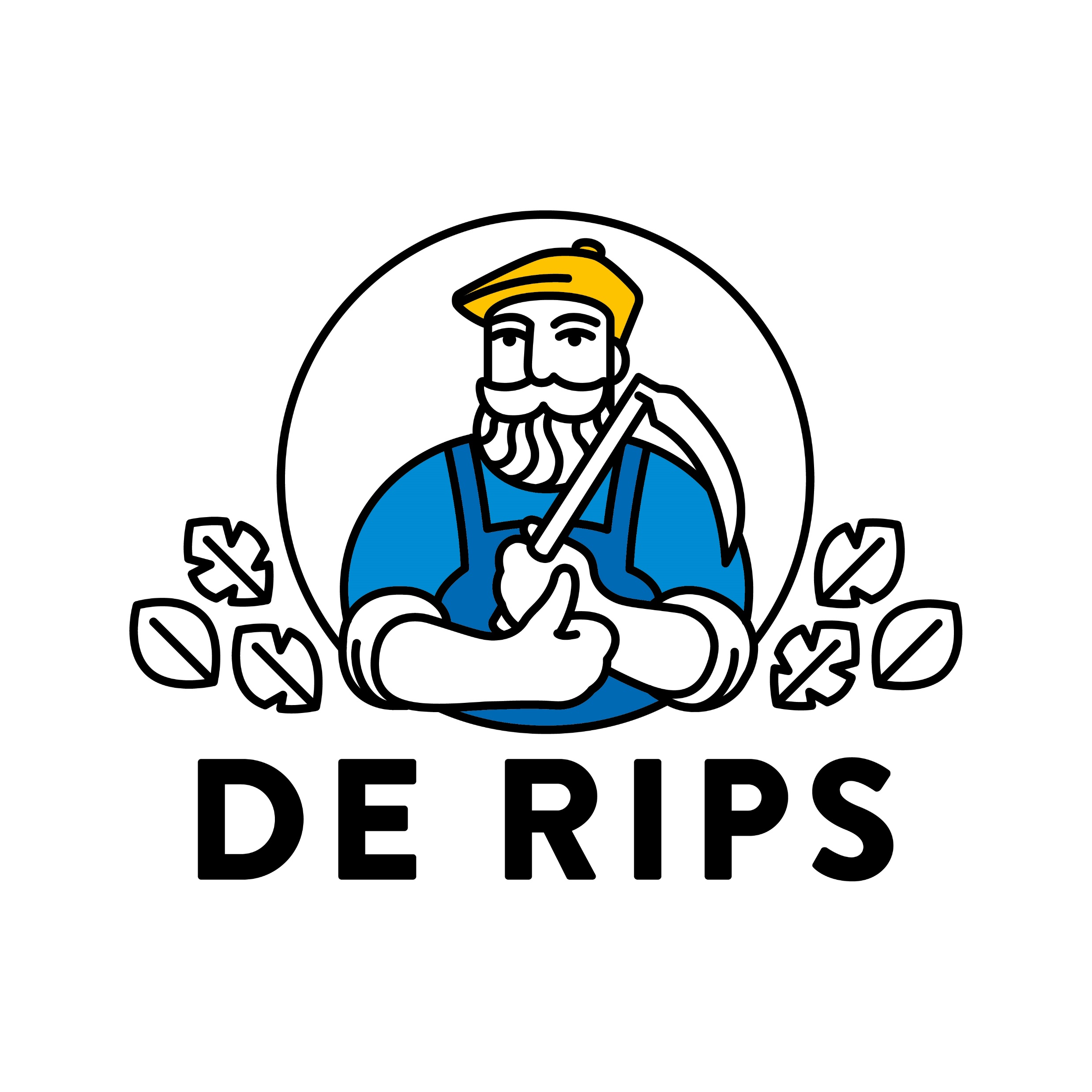 Mededelingen
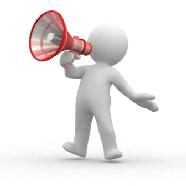 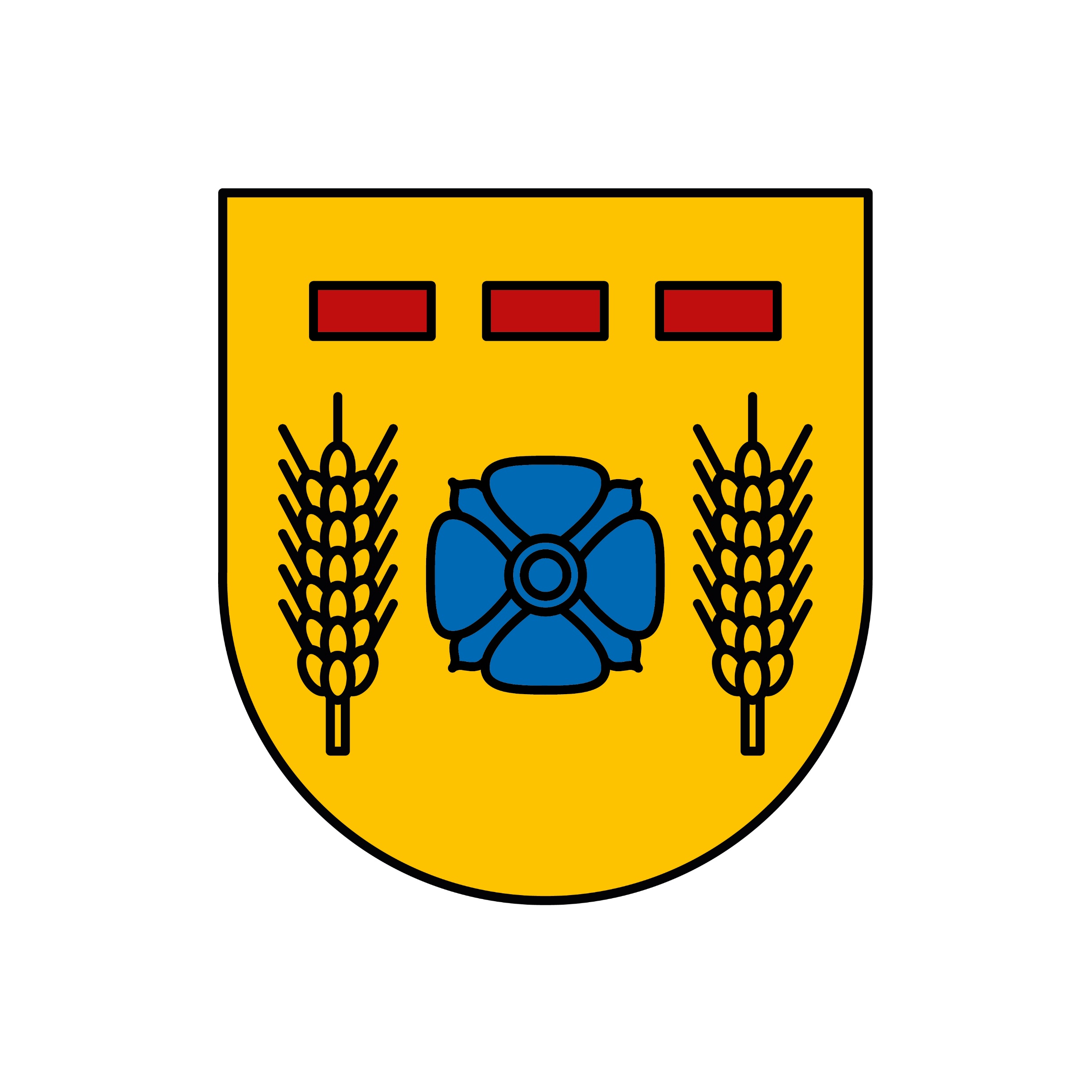 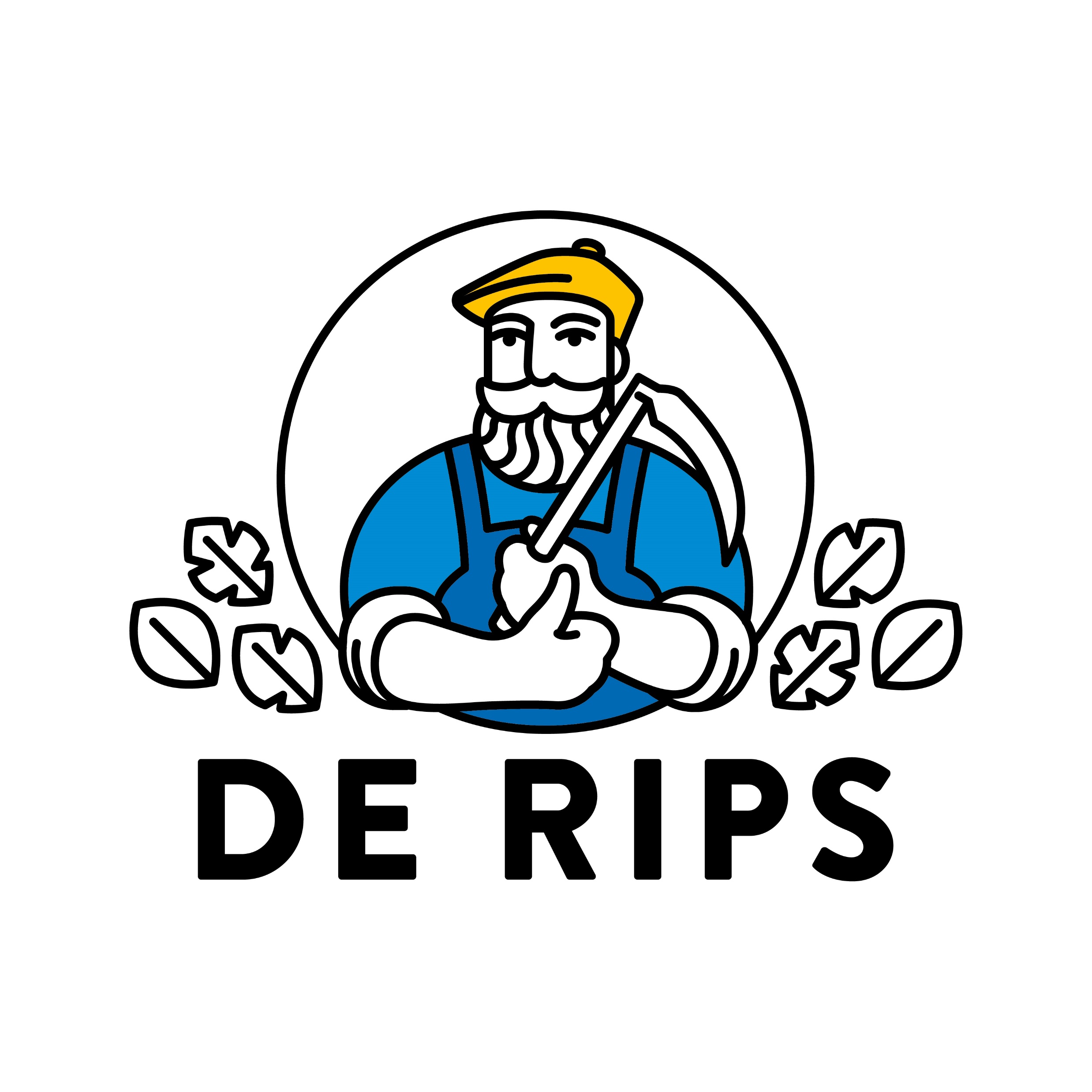 Rondvraag
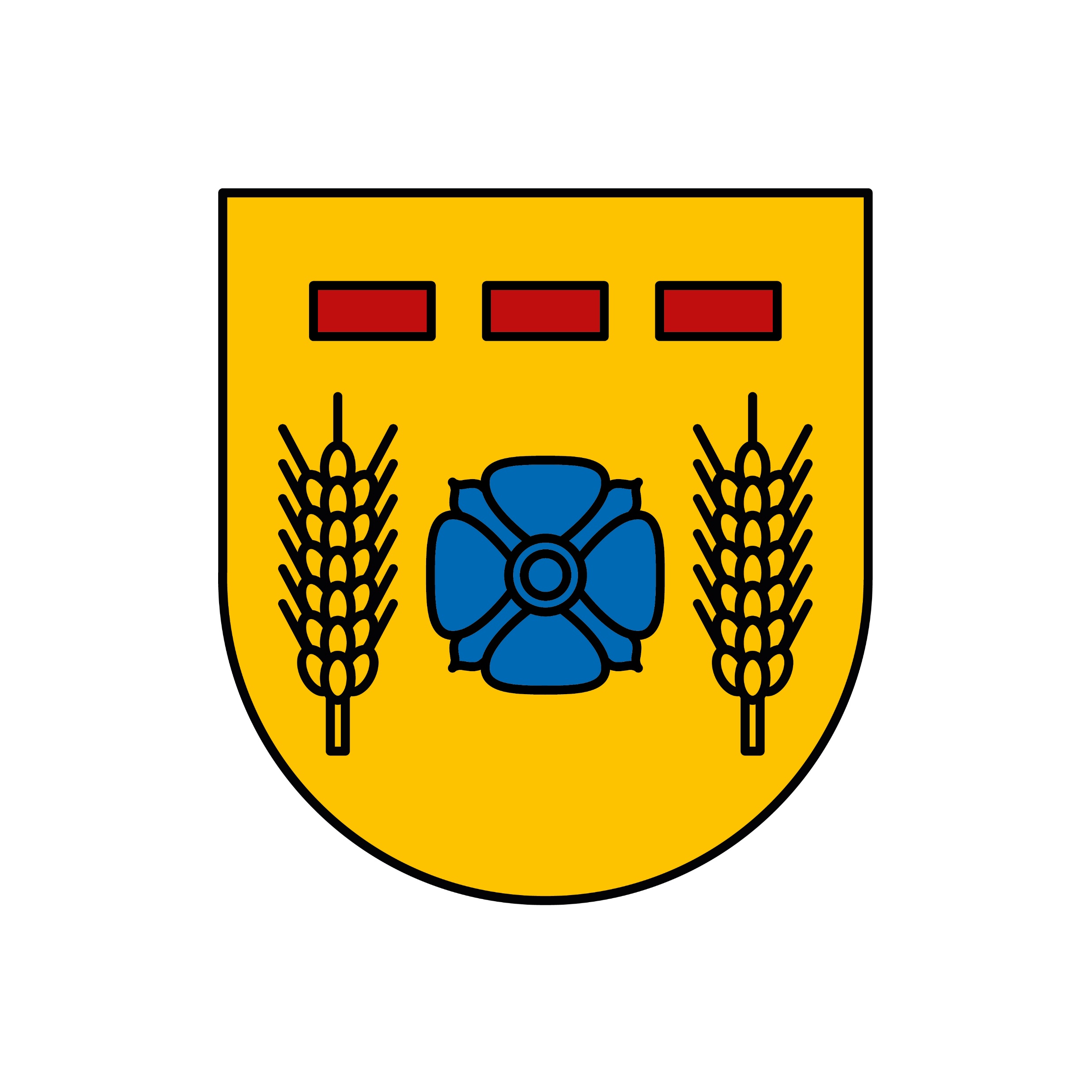 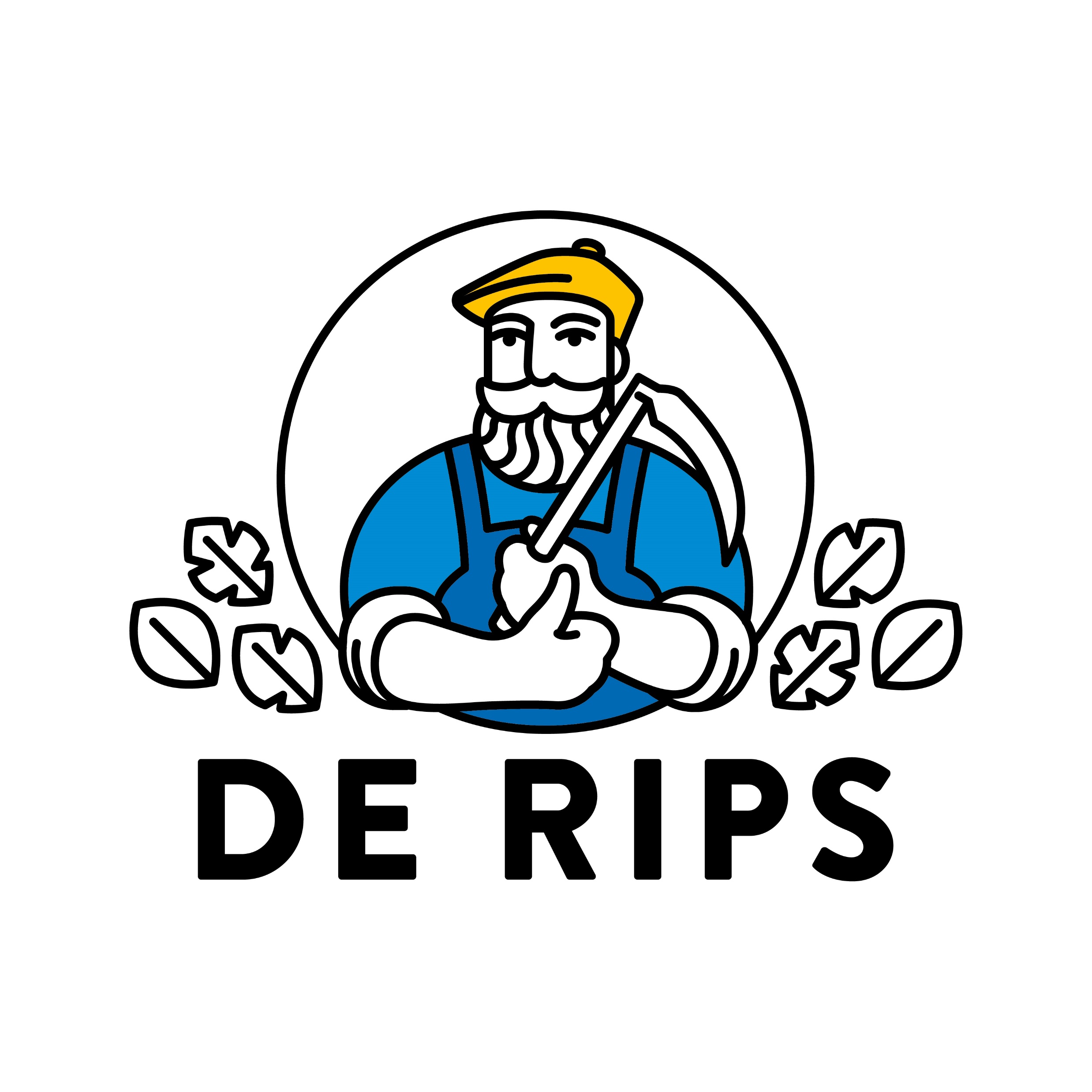 Hartelijk dank voor uw komst!
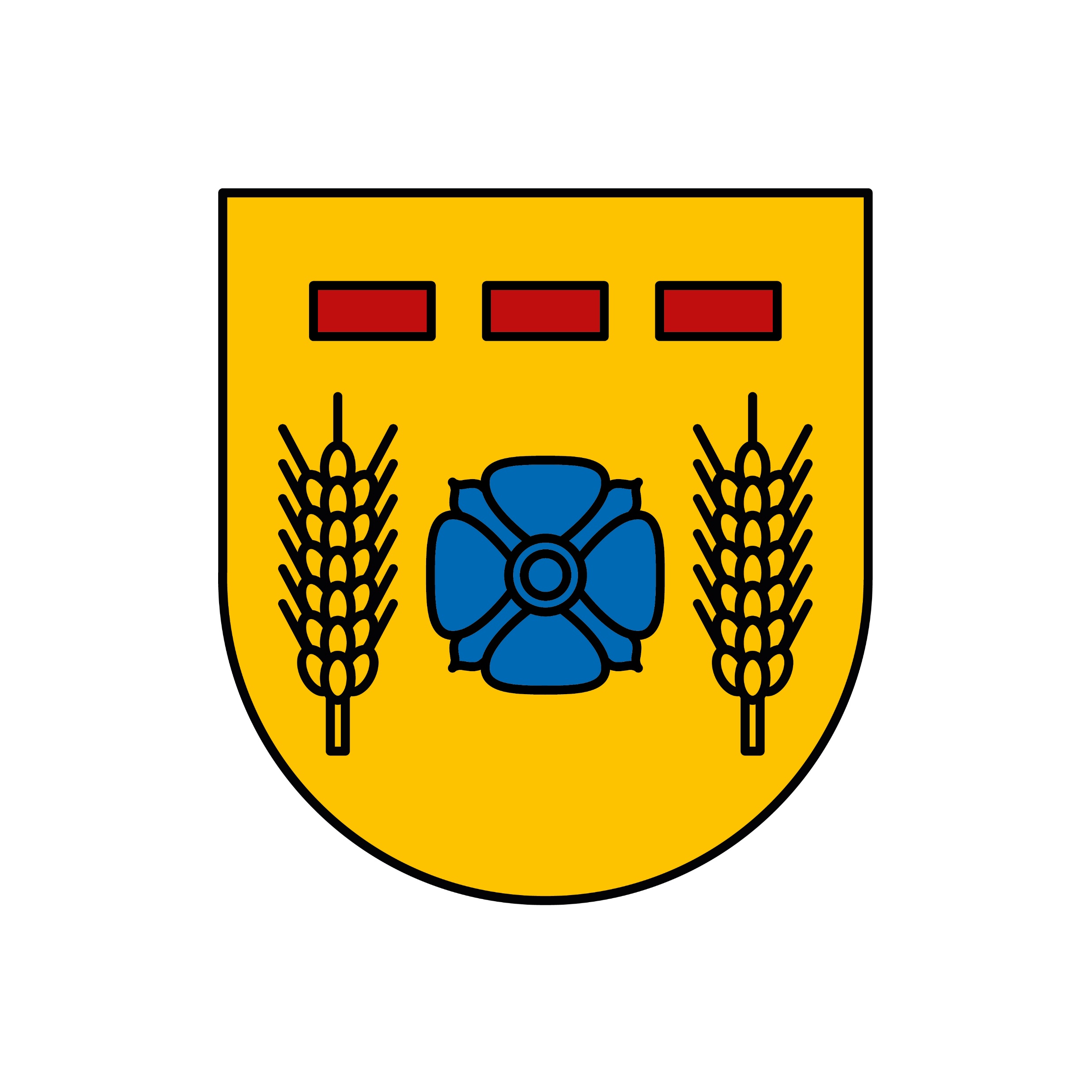